ACTION PLANNING
What would YOU do?
ACTION PLANNING
Make a plan for how you will use resources and strategies from these sessions to improve outcomes. 

We will use the PATH framework to plan
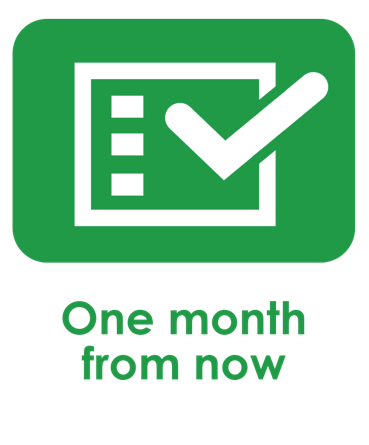 [Speaker Notes: Make an action plan for how you will use the resources to improve outcomes 
Referencing the resources you determined match the needs of your grantees, make a plan for how you will used them to support your grantees’ needs in the upcoming training or meeting opportunities you have to support your region’s transition to kindergarten efforts. 

See the example in your handout…]
Steps One and Two 

 Goals and One Year from now
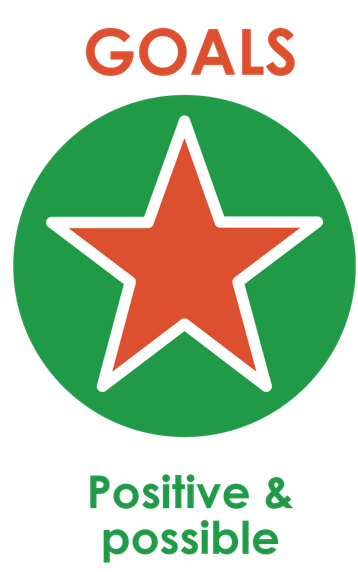 [Speaker Notes: Presenter note: individuals can use either chart paper or the pre-printed “PATH handout.”

Prompt any teams to designate a note-taker.

Ask them to reference the Fostering Connections worksheet and the Leadership Practices handout to determine a couple of key practices they each want to focus on over the next months (Encourage them to reference their Fostering Connections Worksheet to see what they could try to improve upon)
 
Write “Goals” on a piece of chart paper. And list the key goals that are determined.]
Goals
What do your collaborative transition practices look like ONE YEAR FROM TODAY?
What have you done? What does HS PS collaboration look like? 
What increase in comprehensive services or collaborative PreK have occurred?
What shared PD development is occurring? 
What information is being shared across settings?
What relationships have been formed or strengthened? 
If I visited your program/district a year from now and you were successful in meeting your collaboration goals, what will I see?
[Speaker Notes: Imagine you have worked hard on promoting Head Start Public School collaboration in your local district.
What does your district look like one year from today? 
What have you done? • What does HS PS collaboration look like? 
What increase in comprehensive services or collaborative PreK have occurred?
What shared professional development activities are occurring? 
What information is being shared across settings?
What relationships have been formed or strengthened? 
What are you feeling proud about? 
If I visited your state a year from now and you were successful in meeting your collaboration goals, what will I see?
Allocate 10 minutes for groups to discuss and record.]
StepS THREE and Four
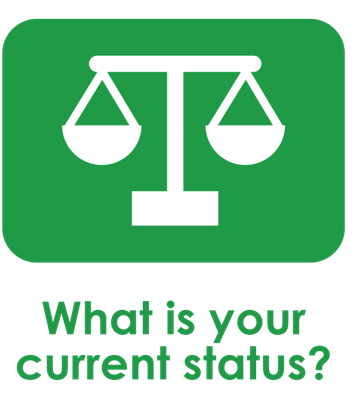 [Speaker Notes: Prompt the teams to write “Current Status” on a piece of chart paper. The energy to follow a path comes from the tension between where you are now and where you want to be in the future.  Let’s take a moment to review where we are (place on the “Step 3” of the PATH paper) and who you partner with and/or who you want to partner with (place on “Step 4).]
Goals
What does it look like RIGHT NOW?
What have you done? What does HS PS collaboration look like? 
What increase in comprehensive services or collaborative PreK have occurred?
What shared PD development is occurring? 
What information is being shared across settings?
What relationships have been formed or strengthened? 
If I visited your state a year from now and you were successful in meeting your collaboration goals, what will I see?
[Speaker Notes: Imagine you have worked hard on promoting Head Start Public School collaboration in your local school district. Describe the changes that have resulted as if they are real. 
What does your state look like one year from today? 
What have you done? • What does HS PS collaboration look like? 
What increase in comprehensive services or collaborative PreK have occurred?
What shared professional development activities are occurring? 
What information is being shared across settings?
What relationships have been formed or strengthened? 
What are you feeling proud about? 
If I visited your program or local school district a year from now and you were successful in meeting your collaboration goals, what will I see?
Allocate 10 minutes for groups to discuss and record.]
Step FIVE
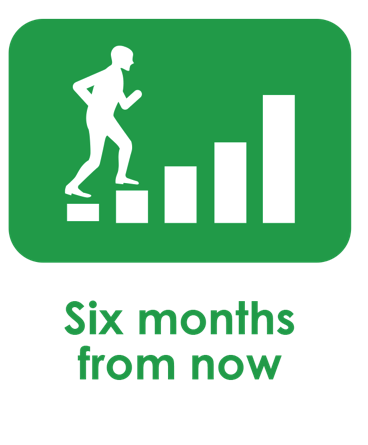 [Speaker Notes: Prompt the teams to write “Six Months” on a piece of chart paper. 
Now we start to get really specific, turning ideas into action steps.]
Six months from now
Take action toward what you want to create.
What steps do you have to take over the next six months?
Who will do them?
Get specific!
[Speaker Notes: ACTIVITY: 
Take action toward what you want to create. 
What steps do you have to take over the next six months? 
Who will do them? 
Allocate 20 minutes for groups to discuss and record.]
Steps SIX

Three Months from Now
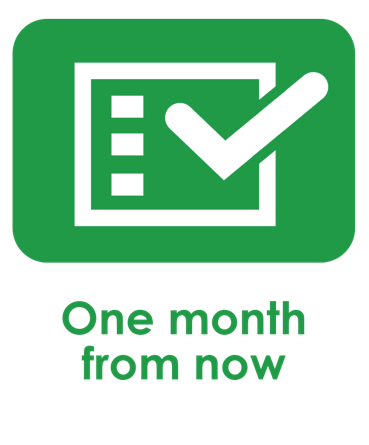 [Speaker Notes: Prompt the teams to write “One month from now” on a piece of chart paper. 
Really drill down now to make this very real. What needs to happen in the next 30 days?]
Three months from now!
What will you have to do?
By what day?
Who does what?
When do they do it by? 
Get specific!
[Speaker Notes: ACTIVITY: 
What will you have to do? 
By what day? 
Who does what? 
When do they do it by? 
Get specific! For example: 
What activities will be planned for when? (Shared PD, K Registration Event, etc…)
What resources will you lean on?
Write down names, actions, and due dates.]
Steps Seven

First Steps
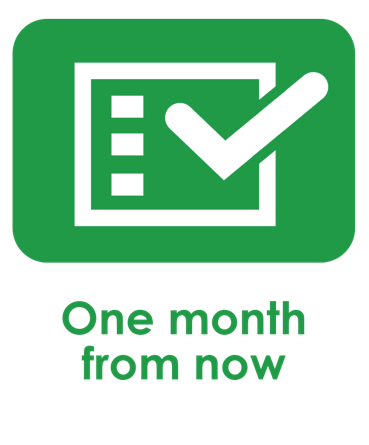 [Speaker Notes: Prompt the teams to write “One month from now” on a piece of chart paper. 
Really drill down now to make this very real. What needs to happen in the next 30 days?]
Three months from now!
What are your immediate action steps? 
Get specific!
[Speaker Notes: ACTIVITY: 
What are your immediate action steps? 
Get specific! For example: 
What activities will be planned for when? (Shared PD, K Registration Event, etc…)
What resources will you lean on?
Write down names, actions, and due dates.]
Sharing Ideas
Each individual shares a brief overview of their action plan. 
Participants can ask questions about each other’s plans.
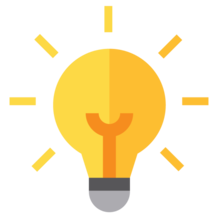 [Speaker Notes: Presenter note: consider cutting this if most participants are working as individuals.  You could substitute a few volunteers to share a concrete strategy they will use when they return to their program(s).

Each team or individual will share a brief overview of their action plan.  If you are an individual making this plan, include how you will bring this plan back to your team/stakeholders.
You will have a few minutes to hear about each group’s Action Plan and to ask questions. I will keep track of the time for you and let you know when your time is complete.  
Consider asking participants about common themes found during the Gallery Walk.]
Questions?
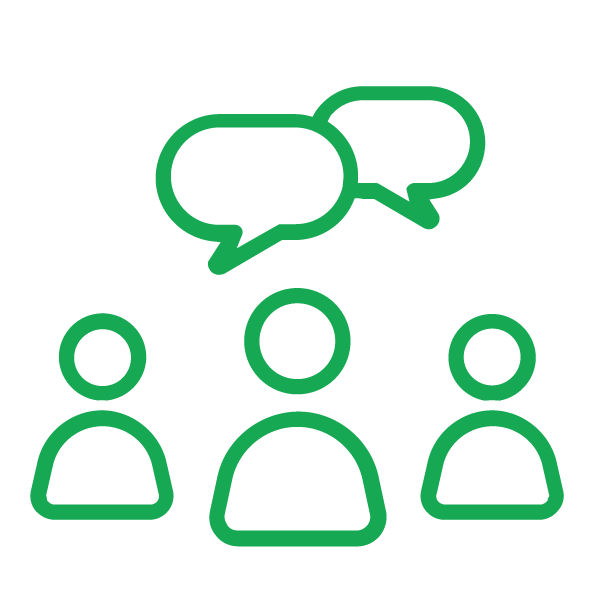 Questions?
[Speaker Notes: Open up for questions and discussion, invite audience participation.]